Tourism 2nd Edition
Peter Robinson, Michael Lück and Stephen L.J. Smith
PART ONE: TOURISM PERSPECTIVES
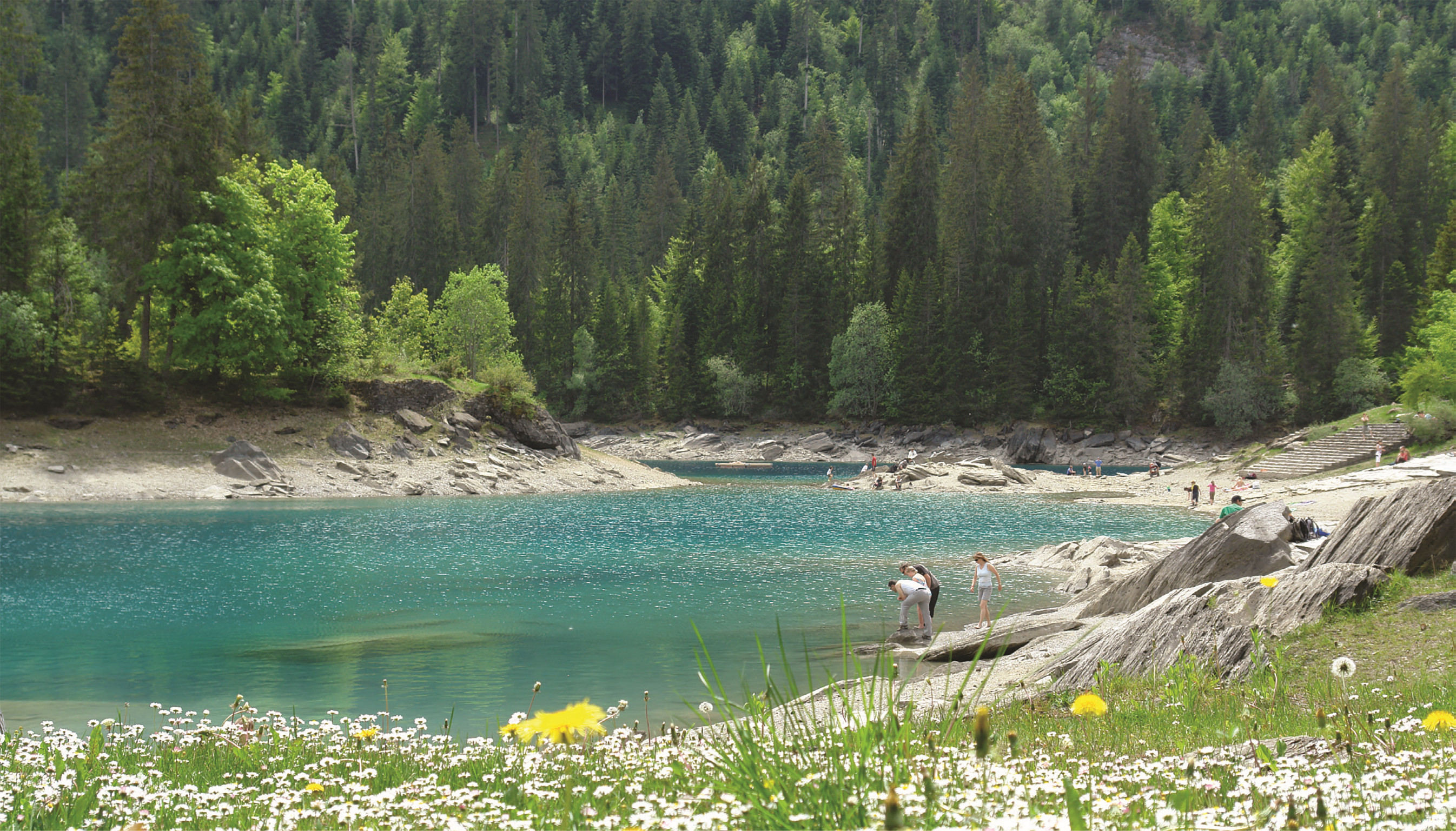 Fig 1.1. The tourism system. (From Leiper. 1979.)
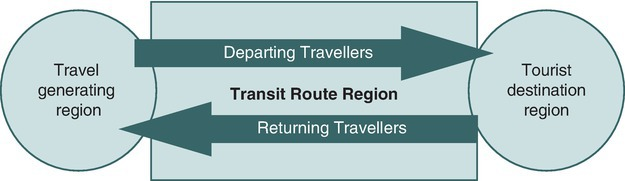 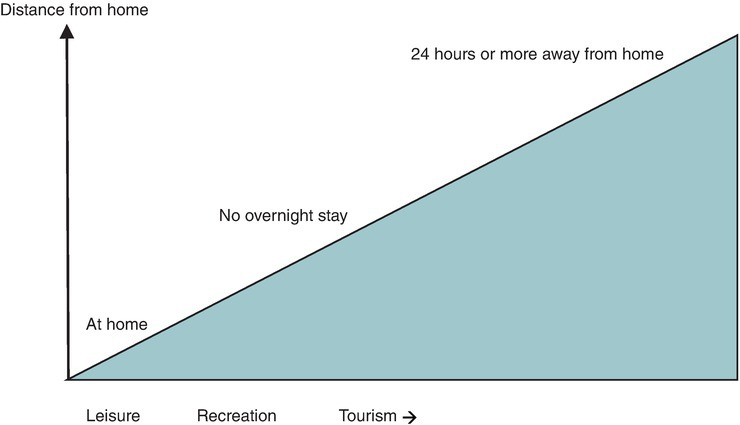 Fig. 1.2. The leisure spectrum. (Adapted from Page and Connell, 2009.)
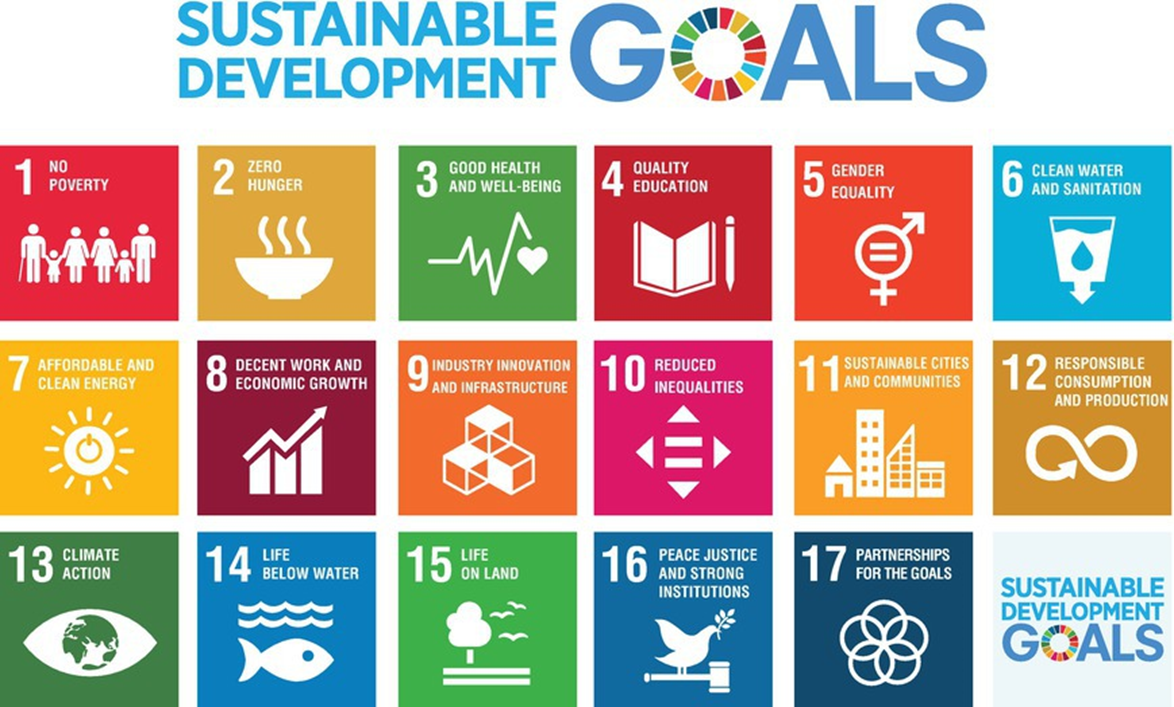 Fig. 1.3. The 17 Sustainable Development Goals.